CONJUNTO 2
9º ano
Discourse Genres
Unit 2
Unit 2
Language Topics
Unit 2
Phrasal Verbs
• São a combinação de um verbo com uma ou duas partículas, tais como cheer up e keep up with (verbo + advérbio e/ou preposição).
Just cheer up – you’re perfectly normal!
I like keeping up with friends and family.
• Muitos têm significados bem diferentes de suas partes separadamente.
Look after yourself.
(look after: cuidar; look: olhar; after: depois)
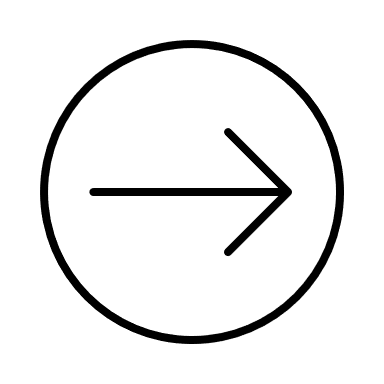 • Em alguns casos, o objeto pode aparecer depois da partícula ou entre o verbo e a partícula.
Open up your heart!
Open your heart up! 
• Alguns exemplos de partículas (advérbios) mais comuns que podem acompanhar esses verbos são: after, away, back, down, in, off, on, out, over e up.
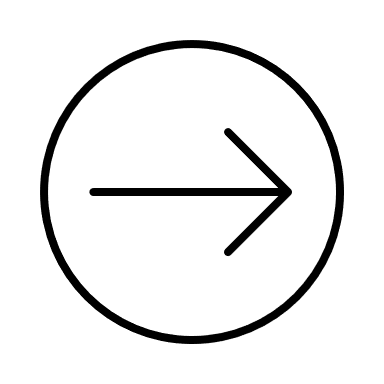